Przyczyny głosów nieważnych w wyborach do sejmików z roku 2010
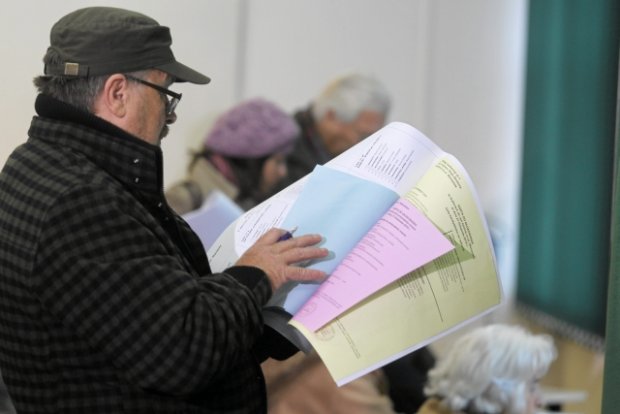 ADAM KIRPSZA
INPiSM UJ
a.kirpsza@gmail.com
Teoria protestu wyborczego
H1: Głosy nieważne są częstsze w gminach, w których nie dominuje żadna partia.

H2: Głosy nieważne są częstsze w gminach, w których frekwencja wyborcza jest wysoka.

H3: Głosy nieważne są częstsze w gminach, w których jest mniejsza liczba kandydatów.

H4: Głosy nieważne są częstsze w gminach, w których jest wysoka norma reprezentacji.
Teoria instytucjonalna
H5: Głosy nieważne są częstsze w gminach, w których głosowanie odbywa się za pomocą broszury.



H6: Głosy nieważne są częstsze w gminach, w których jest mniejsze zainteresowanie wyborami do wyższych szczebli samorządu.
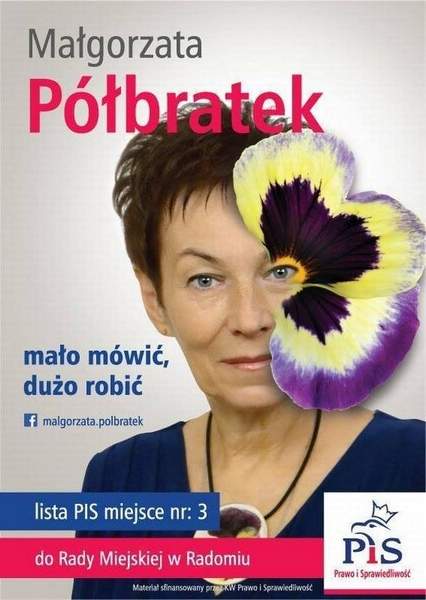 Teoria strukturalna
H7: Głosy nieważne są częstsze w gminach, w których jest wysoki poziom bezrobocia.



H8: Im wyższy poziom wykształcenia mieszkańców gminy, tym mniej głosów nieważnych.
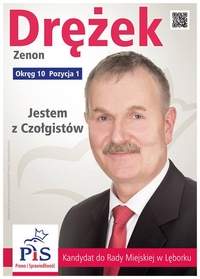 Operacjonalizacja zmiennych
Model regresji
Y(udział głosów nieważnych w głosach ważnych)= a + b1(Dominacja partii) + b2(Frekwencja) + b3(Liczba kandydatów) + b4(logWielkość) + b5(Broszura) + b6(Brak zainteresowania) + b7(Bezrobocie) + b8(Edukacja)
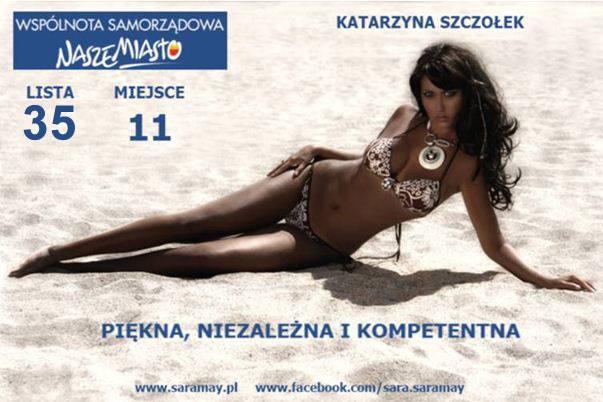 Błędy standardowe zostały sklastrowane na poziomie powiatów
Wyniki